Go to rotary6840.org and navigate to the District 6840 ClubRunner Member’s Area (top right corner).

This will bring you to the following screen where you will select the Grants tab and My Club Grants subtab.

We are using the 2019-2020  Poplarville Club Rotary Park Pier project as an example.
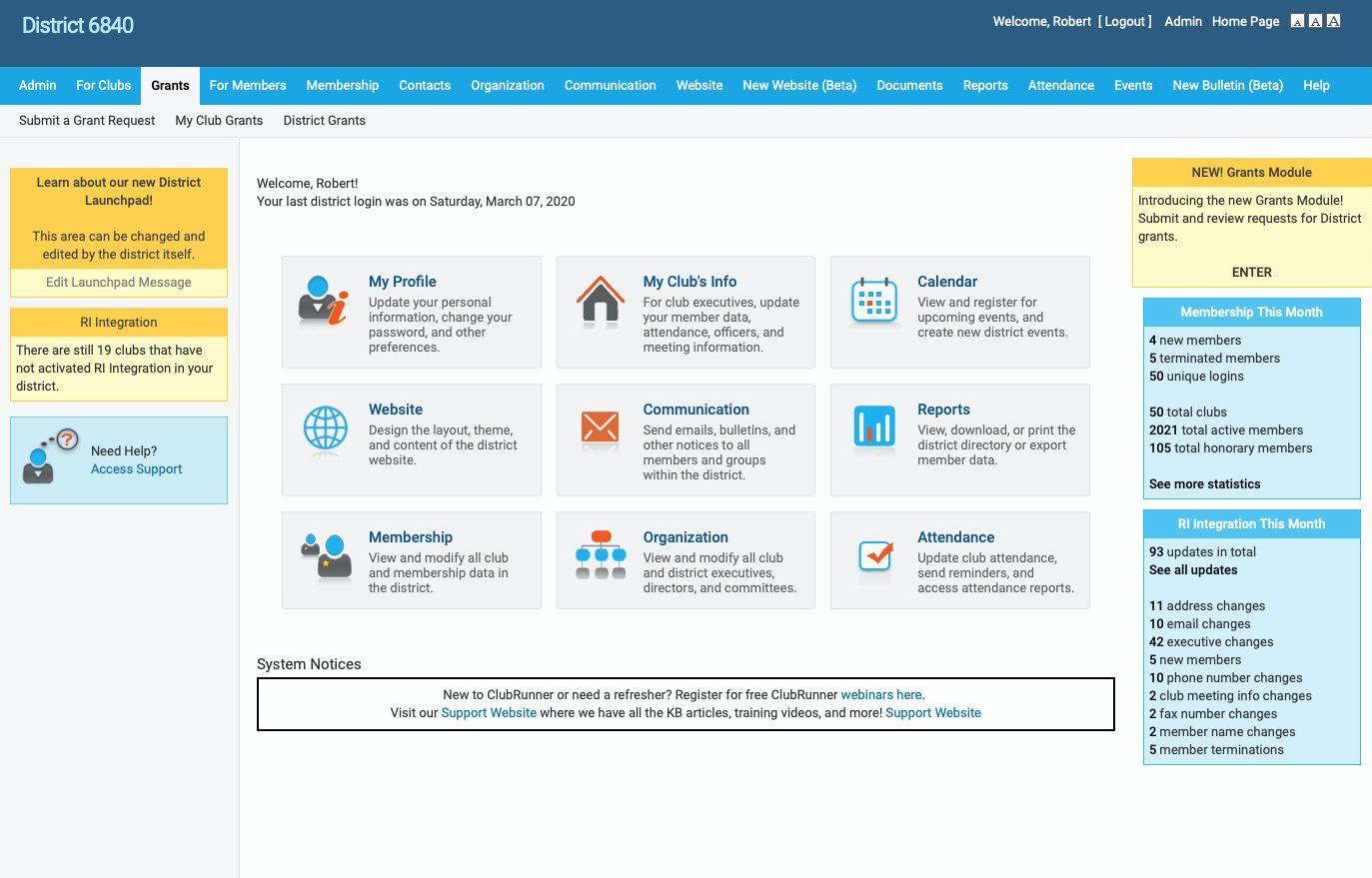 The page will be empty  because it opens to 2020-21.  Click the Previous Year and it will bring you to current District Grants.                     We are using the 2019-2020 Poplarville Club Rotary Park Pier project as an example.
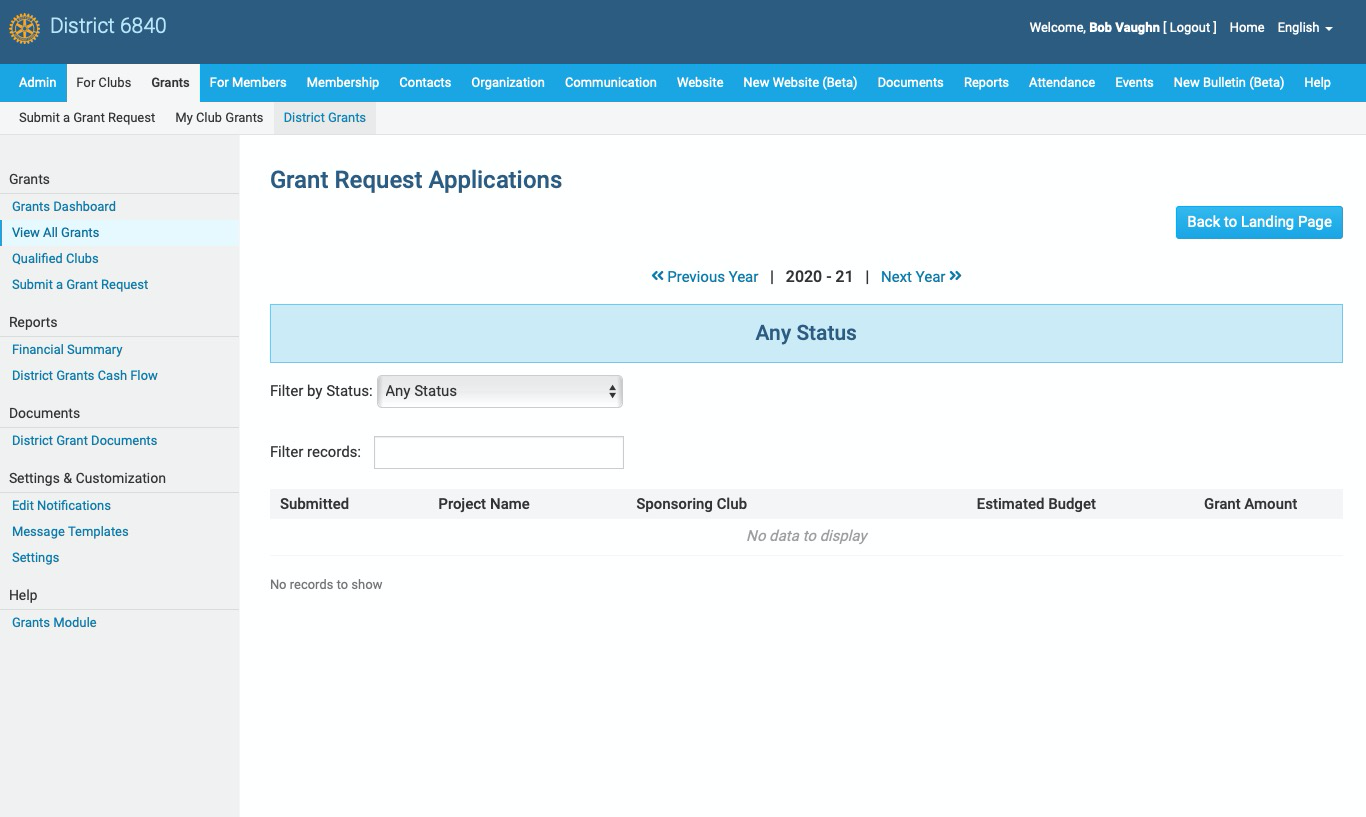 Select the Grant and open it using either the Grant name or the Open link.
We are using 2019-2020  Poplarville Club Rotary Park Pier
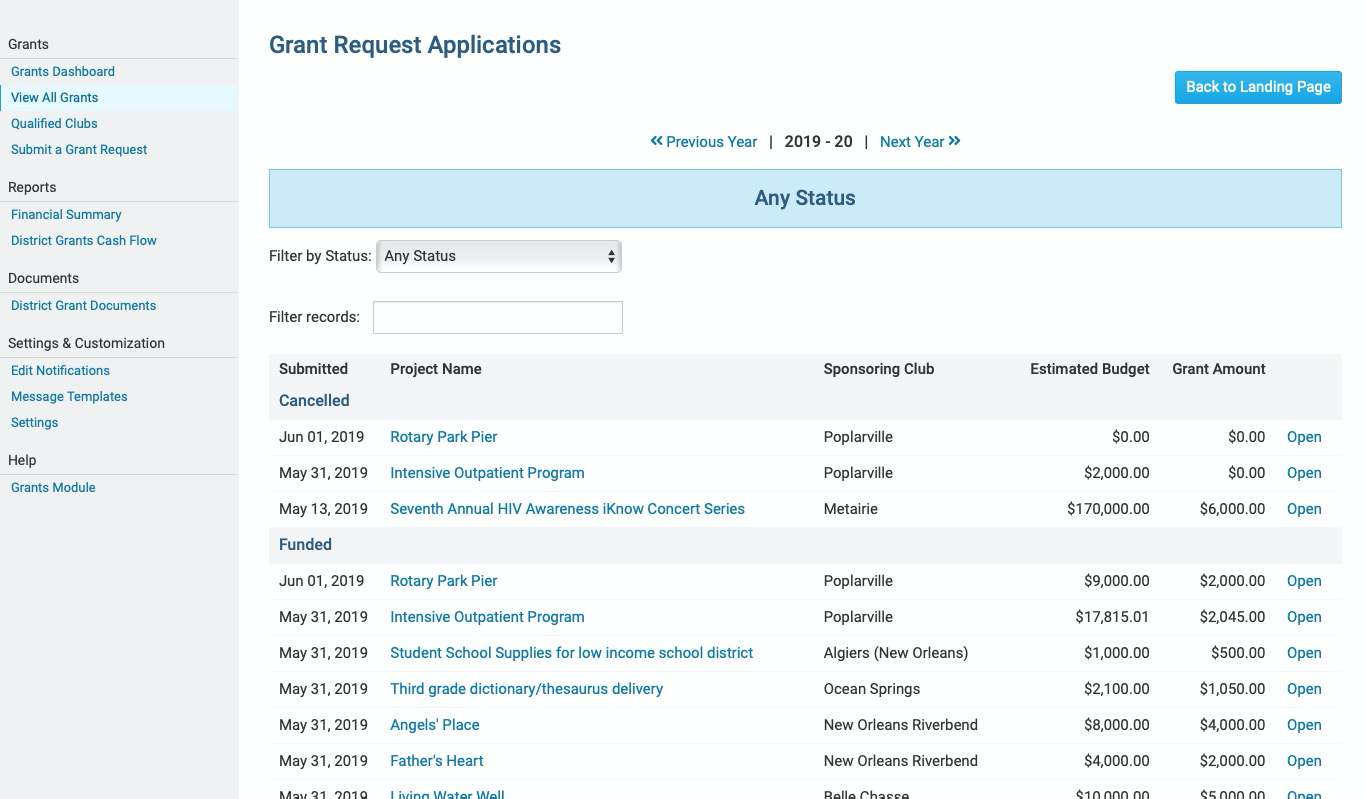 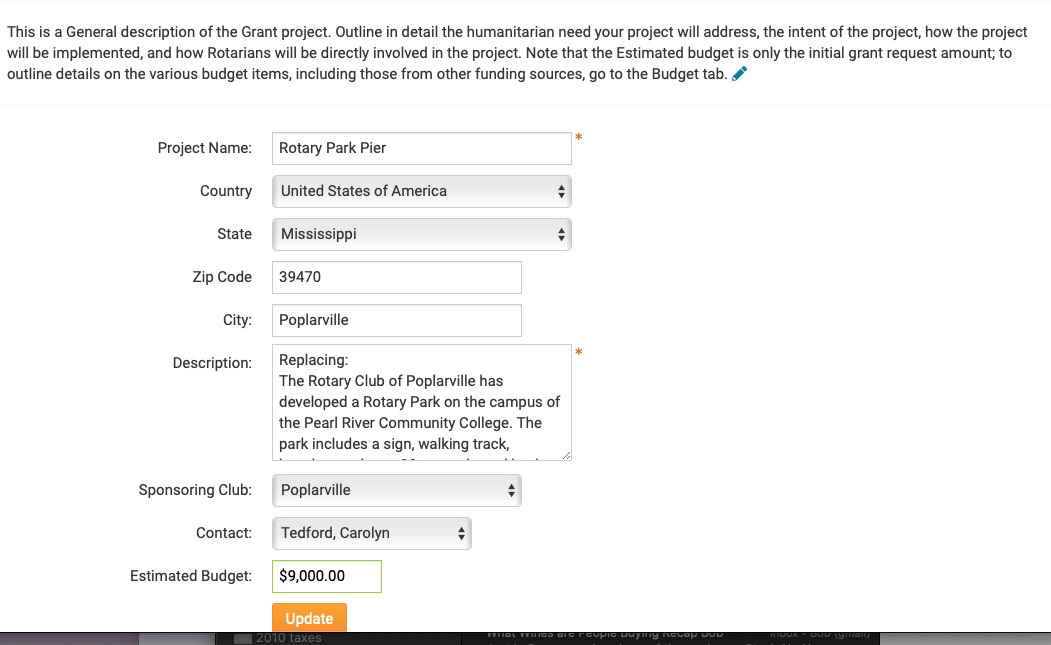 This will open your grant and bring you to the Description tab.  Click in the description box. 

Within the box, you will do 2 things:
RETAIN the ORIGINAL PROJECT DESCRIPTION and
INSERT the NEW PROJECT DESCRIPTION


To do this, type the word 
Replacing:.
BEFORE the current (original) project description.
Then, ABOVE THAT,
Insert/Enter the NEW project
This will retain the original grant wording.
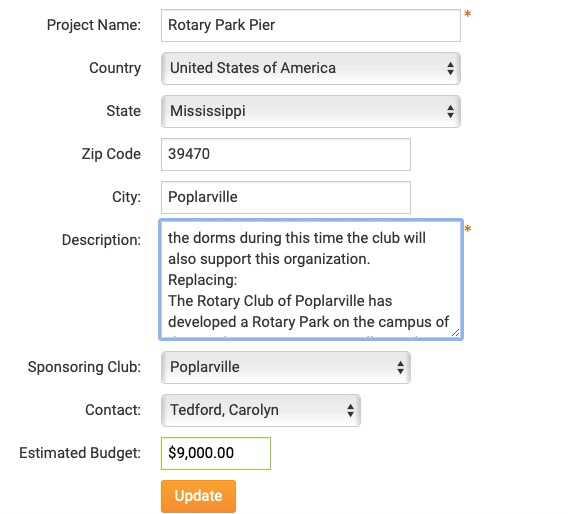 Because the NEW PROJECT wording will not display in its entirety, the original isn’t visible.

Scroll down to find
“Replacing” and confirm that the ORIGINAL request has been retained.

After inserting the additional replacement wording, push the Orange Update button to save your changes.

The LAST STEP is to notify 
Andrew Ward (revandrewward@gmail.com) 
and Greg Lier 
(greglier@gmail.com) 
so they can verify your changes.